Expressing numbers as a Percentage
Intelligent Practice
Silent 
Teacher
Narration
Your Turn
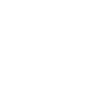 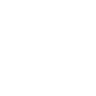 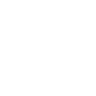 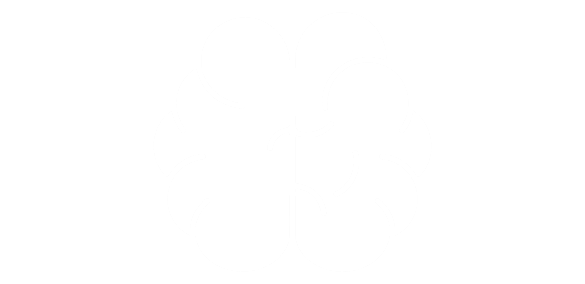 Practice
Worked Example
Your Turn
Write 5 as a percentage of 20.
Write 50 as a percentage of 200.
Write 150 as a percentage of 200.
Write 15 as a percentage of 20.
Write 5 as a percentage of 40.
Write 50 as a percentage of 400.
Write 150 as a percentage of 400.
Write 15 as a percentage of 40.
Write 150 as a percentage og 40
Write 5 as a percentage of 20.
Write 50 as a percentage of 200.
Write 150 as a percentage of 200.
Write 15 as a percentage of 20.
Write 5 as a percentage of 40.
Write 50 as a percentage of 400.
Write 150 as a percentage of 400.
Write 15 as a percentage of 40.
Write 150 as a percentage og 40
25%
25%
75%
75%
12.5%
12.5%
37.5%
37.5%
375%